Progress on Implementation of 2023 undertakings
Dr. Wakooba Peter
November 13, 2024
HIV Prevention (1)
HIV Prevention (2)
HIV Prevention (3)
Care and Treatment
[Speaker Notes: In HIV Care and Treatment was noted on the key undertakings – 
For data management and use - the roll out of EMRs is improving use of the CQI audit tool and Case Based Suveillance - currently over 600 facilities were active as of June 2024. 
Differentiated service delivery models continue to evolve and are rolled out.
For the program evaluations of focus, data collection was completed and plans for dissemination of findings are ongoing]
Social Support & Social Protection (1)
[Speaker Notes: All the commitements that were agreed upon were accomplished]
Social Support & Social Protection (2)
Social Support and Social Protection (3)
System Strengthening (1)
System Strengthening (2)
Undertakings for implementation for FY2024/2025
HIV Prevention
Care and Treatment
Social Support and Social Protection
System Strengthening
System Strengthening
System Strengthening
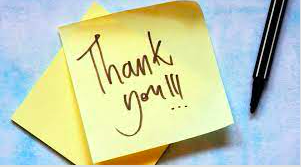